Materi Tuna Rungu Wicara
Oleh:  Sumaryanti
sumaryanti@uny.ac.id
Pengertian Anak Tunarungu
Tunarungu merupakan keadaan atau kondisi tidak berfungsinya organ pendengaran seseorang secara normal. Sehingga secara paedagogis diperlukan adanya pelayanan pendidikan atau bimbingan khusus. Selain itu secara fisiologis juga diperlukan latihan dan olahraga secara khusus. Ketunarunguan merupakan hambatan pendengaran dimana alat pendengaran mengalami gangguan. Dan gangguan ini bisa mengenai pada organ yang baik secara sebagian maupun menyeluruh.
Mengklasifikasi Tunarungu
Menurut Hallahan, DP da Kauffman. JM (2001:8) 
Ketunarunguan adalah suatu keadaan yang menunjukkan keadaann yang menunjukkan adanya rentang ketidakmampuan seseorang dalam menerima informasi melalui pendengaran, dari yang mengalami ketidakmampuan taraf ringan hingga sangat berat (tuli total). Disini juga sekaligus menunjukkan adanya klasisfikasi penyandang turarungu, yaitu yang tergolong kurang dengar (hard of hearing) dan tuli (deaf).
Tunarungu menurut Andreas Dwijosumarto (1996:74)
Seseorang yang tidak mendengar suara dikatakan turungu, ketunarunguan dibedakan menjadi dua kategori, yaitu tuli (deaf) dan kurang dengar (hard of hearing). Tuli adalah mereka yang indera pendengarannya mengalami kerusakan tetapi masih dapat berfungsi untuk mendengar, baik dengan atau tanpa menggunakan alat bantu dengar (hearing aid).
Suparno, 2001:9
secara paedagogis tunarungu dapat diartikan sebagai suatu kondisi ketidakmampuan seseorang dalam mendapatkan informasi secara lisan, sehingga membutuhkan bimbingan dan pelayanan khusus dalam belajarnya disekolah. Pengertian itu lebih menekankan pada upaya pengembangan potensi penyandang tunarungu agar dapat mengembangkan dirinya secara optimal dan bertanggung jawab dalam kehidupannya sehari-hari
Sebab-sebab TR
Sunaryo Kartadinata (1996:75) mengemukakan faktor-faktor penyebab ketunarunguan adalah sebagai berikut :
Pada saat dilahirkan (prenatal)
Salah satu atau kedua orang tua anak menderita tunarungu atau mempunyai gen sel pembawa sifat abnorma, misalnya : dominan gen, resesive gen, dll.
Karena penyakit: sewaktu ibu mengandung terserang suatu penyakit terutama yang diderita pada saat kehamilan pada trisemester pertama, yaiutu pada saat pembentukan ruang telinga. Penyakit itu antara lain: rubella, moebilli, dll.
Karena keracunan obat-obatan. Pada saat kehamilan, ibu meminum obat-obatan terlalu banyak atau ibu seorang pecandu alkohol atau ibu tidak menghendaki kelahiran anaknya, ia meminum obat penggugur kandungan sehinga menyebabkan ketunarunguan pada anak yang dilahirkannya.
Pada saat kelahiran (natal)
Sewaktu ibu melahirkan, ibu mengalami kesulitan sehingga persalinan dibantu dengan penyedotan (tang).
Prematuritas, yakni bayi yang lahir sebelum waktunya.
Pada saat setelah kelahiran
Ketunarunguan yang terjadi karena infeksi, misalnya: infeksi pada otak (menginitis), difteri, dll.
Pemakaian obat-obatan ototoksi pada anak-anak.
Karena kecelakaan yang mengakibatkan kerusakan alat pendengaran bagian dalam, misalnya: jatuh, dll.
Sebab-sebab
Samuel A. Kirk seperti yang dikutip oleh Rochmad Wahab (1993:8), menerangkan sebab-sebab ketunarunguan antara lain sebagai berikut:
Sebab ketunarunguan yang terjadi sebelum kelahiran.
Terjadi pada masa prenatal yaitu ibu sewaktu mengandung mengalami keracunan sehingga perkembangan anak mengalami kecacatan.
Sebab-sebab trauma dan kondisi sewaktu lahir.
Ini dapat terjadi karena pengalaman trauma pada saat kelahiran, seperti: penekanan forcep, pendarahan terlalu banyak sehingga mengakibatkan cedera pada sistem saraf pendengaran.
Sebab-sebab ketunarunguan sejak lahir.
Sebab-sebab ketunarunguan pada saat kelahiran dapat terjadi karena terkena penyakit atau kecelakaan yang menyebabkan kecacatan pendengaran.
Klasifikasi Ketunarunguan
Tingkat I : Kehilangan kemampuan mendengar antara 35-54 dB, penderita hanya memerlukan latihan berbicara dan bantuan alat pendengaran.
Tingkat II : Kehilangan kemampuan mendengar antara 55 sampai dengan 69 dB, penderita kadang-kadang memerlukan penempatan sekolah secara khusus, dalam kebiasaan sehari-hari memerlukan latihan berbicara atau berbahasa secara khusus.
Tingkat III : Kehilangan kemampuan mendengar antara 70 sampai dengan 89 dB.
Tingkat IV : Kehilangan kemampuan mendengar antara 90 dB ke atas.
Emon Satrawinata (1997:12)
lanjutan
Ketunarunguan pada taraf 15-25 dB, yaitu ketunarunguan taraf ringan, anak tunarungu ini masih dapat belajar bersama-sama dengan anak normal dengan memakai alat bantu dengar.
(yang 26-35) ?
Ketunarunguan pada taraf 36-50 dB, yaitu ketunarunaguan taraf sedang. Anak tunarungu ini memerlukan pendidikan khusus, dengan latihan bicara, membaca ujaran dan latihan mendengar menggunakan alat bantu dengar .
Ketunarunguan pada taraf 51-75 dB, yaitu ketunarunguan taraf berat. Anak tunarungu pada taraf ini dalam pelajarannya harus di utamakan dalam pelajaran bahasa.
Ketunarunguan pada taraf 75 dB ke atas, yaitu ketunarunguan pada taraf sangat besar
Karakteristik Anak Tunarungu
Karakteristik fisik
Gerakan kaki dan tangannya lincah dan cepat sebab sering digunakan untuk berkomunikasi dengan lingkungannya sebagai bahasa lisan.
Gerakan matanya cepat dan beringas.
Kemampuan pernafasan pendek dan terganggu.
Karakterisitk dalam segi bahasa dan bicara,meliputi:
Anak tunarungu miskin kosakata
Anak tunarungu mengalami kesulitan dalam mengartikan ungkapan-ungkapan bahasa yang mengandung arti kiasan dan kata-kata abstrak.
Anak tunarungu kurang menguasai irama dan gaya bahasa.
Anak tunarungu sulit memahami kalimat-kalimat yang kompleks atau kalimat-kalimat panjang serta bentuk kiasan-kiasan.
Karakteristik dalam kepribadiannya,meliputi:
Anak tunarungu tidak berpendidikan cenderung murung, penuh curiga, kejam, tidal simopatik, tidak dapat dipercaya. Cemburu, egois, ingin membalas dendam dan lain sebagainya.
Lingkungan yang menyenangkan dan memanjakan dapat berpengaruh terdapat ketidakmampuan dan penyesuaian mental maupun emosi.
Anak tunarungu menunjukan emosi yang lebih neurotik dan berkepribadian introvert.
Karakterisitik emosi dan sosial,meliputi:
Suka menafsirkan sesuatu secara negatif
Kurang mampu dalam mengendalikan emosi sehingga perilakunya cenderung agresif.
Memiliki perasaan rendah diri dan merasa diasingkan.
Memiliki rasa cemburu karena tidak di perlakukan secara adil dan sulit untuk bergaul.
Menurut Lani Bunawan dan Maria C. Susila Yuwati (2000:47), fungsi motorik pada anak tunarungu dapat disimpulkan sebagai berikut:
Anak tunarungu tidak ketinggalan dibandingkan anak mendengar dalam perkembangan kematangan bidang motorik seperti, usia waktu duduk, berjalan dan sebagainya.
Mereka tidak ketinggalan pula dalam bidang keterampilan yang berhubungan dengan kecekatan tangan (manual dextency).
Mereka secara rata-rata berprestasi di bawah anak pada umumnya dalam bidang:
lanjutan
Koordinasi lokomotor yaitu kemampuan untuk mempertahankan keseimbangan dalam bergerak. Hal ini biasanya disebabkan oleh adanya kerusakan pada alat keseimbangan.
Kecepatan motorik terutama mengenai kecepatan dalam melaksanakan suatu perbuatan yang agak kompleks. Hal ini ada hubungan dengan kenyataan bahwa anak tunarungu mengalami kesukaran mengenai konsep waktu.
Simultaneous Movement (gerak serempak) yaitu kemampuan untuk menggunakan suatu komponen motorik seperti tangan misalnya untuk gerak tertentu sedangkan komponen lainnya misalnya kaki untuk gerakan yang berbeda.
A.Van Uden (Lani Bunawan dan Maria C.Susila Yuwati, 2000:27-30
Mempunyai sifat egosentris yang lebih besar daripada anak mendengar. Sifat egosentris meliputi:
Mereka sukar menempatkan diri pada cara berpikir dan perasaan orang lain, dan kurang menyadari atau peduli terhadap dampak perilakunya terhadap orang lain.
Dalam tindakannya dikuasai perasaan dan pikiran secara berlebihan.
Sukar menyesuaikan diri.
lanjutan
Memiliki sifat implusif, yaitu tindakan tidak didasarkan pada perencanaan yang hati-hati dan jelas, serta tanpa mengantisipasi akibat yang mungkin ditimbulkan oleh perbuatannya. Apa yang diinginkan biasanya harus segera terpenuhi, sehingga sulit bagi mereka untuk merencanakan atau menunda suatu pemuasan kebutuhan dalam jangka waktu yang panjang.
Memiliki sifat kaku (rigdity) menunjuk pada sikap kaku atau kurang luwes dalam memandang dunia dan tugas-tugas. Pikiran dan perasaan mereka terbatas pada hal-hal konkret saja.
lanjutan
Memiliki sifat marah atau mudah tersinggung, seorang anak tunarungu karena kemiskinan bahasanya tidak dapat menjelaskan maksudnya dengan baik dan sebaliknya kurang dapat memahami apa yang dikatakan orang lain. Keadaan ini tentu dapat menyebabkan kekecewaan, ketegangan, dan frustasi yang dapat mengakibatkan suatu ledakan kemarahan. Umumnya perasaan yang diekspresikan keluar secara aktif dan agresif, lebih mudah diidentifikasi pendidik karena perilaku itu mengganggu. Selain itu perasaan frustasi dapat ditunjukkan juga dalam sikap malu-malu, ragu-ragu dan menarik diri.
Memiliki perasaan ragu-ragu dan khawatir, anak tunarungu kurang dapat menguasai dunia sekitarnya tanpa pendengaran. Hal ini membawa perasaan ragu-ragu dan keragu-raguan menimbulkan rasa takut dan kekhawatiran.
Anak tunarungu mempunyai sifat ketergantungan pada orang lain atau keadaan yang sudah mereka kenal, mereka cenderung mencari bantuan dan cepat putus asa.
Memiliki sifat polos, sederhana, seolah-olah tanpa banyak permasalahan. Anak tunarungu sering tidak menguasai satu ungkapan sehingga mereka langsung saja mengatakan apa dimaksudkannya. Hal ini berbeda dengan orang mendengar yang terkadang mempergunakan beberapa ungkapan untuk mengatakan sebuah maksud.
Anak tunarungu sering berada dalam keadaan ekstrim tanpa banyak nuansa. Mereka kurang dapat menguasai perasaan misalnya, sedih, senang, antara sedih dan sangat senang sepertinya tidak ada bedanya.
Kemiskinan dalam bidang fantasi. Gambaran fantasi anak tunarungu terlalu melekat pada keadaan tertentu dan berdasarkan pengalaman nyatanya
lanjutan
postur tubuh ternyata banyak yang     memiliki kelainan postural pada tulang belakang ( skoliosis, lardosis)
Salah satu kekurangan postur tubuh yang paling  nyata adalah   perut menonjol, yang dapat dikaitkan dengan obesitas dan / atau kurangnya kekuatan otot perut (Rimmer JH, 1993:105) . 
masalah pengembangan  refleks vestibular dan ekuilibrium yang terlambat atau tertunda  sehingga keseimbangan terganggu
lanjutan
Penundaan dalam pengembangan reflex selalu menghasilkan keterlambatan dalam penampilan  motorik ( Haley S.1986:17 ).
Ada hasil penelitian  terbaru, yang berkenaan dengan fungsi jantung dan paru-paru orang-orang dengan    ketunagrahitaan ketika mereka berusia 20 tahunan, mereka sering memiliki fungsi jantung dan paru-paru lebih tua 20 sampai 30 tahunan www.specialolympics.org.
Permasalahan
Sentuhan  program  pengembangan aktivitas jasmani bagi tunagrahita yang seperti apa yang akan mengembangkan kualitas diri  anak tunagrahita tersebut?
Pengertian
Anak tunagrahita sering disebut anak dengan retardasi mental. Menurut WHO 1992, retardasi mental adalah suatu keadaan perkembangan mental yang terhenti atau tidak lengkap, yang ditandai terutama oleh adanya hendaya (impairment) keterampilan selama masa perkembangan sehingga berpengaruh pada semua tingkat inteligensia yaitu kemampuan kognitif, bahasa, motorik, dan sosial, sedangkan menurut DSM IV 1994, retardasi mental merupakan gangguan yang ditandai oleh fungsi intelektual di bawah rata-rata (IQ kurang dari 70) yang bermula sebelum usia 18 tahun disertai hendaya fungsi adaptif (Lumbantobing, 1997).
KELANJUTAN
Menurut Kennedy (1994), secara umum anak tunagrahita mengalami keterbatasan dalam perilaku sosial, konsep diri, proses belajar, koordinasi motorik, keterampilan berkomunikasi, dan kemampuan dalam mengikuti instruksi. Sementara menurut Robinson (1993), anak tunagrahita mengalami kesulitan untuk mengolah informasi, menyimpan, dan menggunakan kembali informasi yang sebelumnya sudah disimpan, rentang perhatian sempit, dan kesulitan dalam menyelesaikan masalah.
Aktivitas Jasmani
Aktivitas jasmani didefinisikan sebagai gerakan tubuh yang dihasilkan oleh otot rangka yang memerlukan pengeluaran energi.
Aktivitas jasmani adalah gerakan anggota tubuh yang menggunakan energi lebih dari yang digunakan ketika sedang beristirahat
Contoh aktivitas fisik yaitu berjalan, berlari, menari, berenang, yoga, bersepeda, senam, lempar tangkap bola, dsb
Aktivitas  jasmani bagi anak tunagrahita.
Aktivitas jasmani untuk anak tunagrahita tentunya dirancang dengan mempertimbangan kondisi dan karekteristik anak tunagrahita.  Aktivitas fisik/gerak  diarahkan dengan upaya  untuk  pencegahan, korektif, dan pengembangan  serta peningkatan kualitas fisik untuk aktualisasi diri.
Pengembangan aktivitas jasmani bagi anak tunagrahita
menjadikan sarana murah dan efektif untuk mendorong kesehatan yang positif dan kesejahteraan, inklusi sosial dan pembangunan komunitas bagi anak tunagrahita. 
Olahraga dan aktivitas fisik yang dirancang dengan menyenangkan, pada batas kemampuan, tidak terlalu mudah dan tidak terlalu sulit, aktivitas bervariasi dengan melibatkan sensomotorik, dan bersifat rekreatif akan sangat bermanfaat bagi anak tunagrahita.
lanjutan
Mengembangkan latihan rutin yang meliputi aktivitas aerobik, latihan kekuatan, dan latihan peregangan, keseimbangan, pengelolaan seluruh tubuh dan meningkatkan fungsi keterampilan gerak akan sangat bermanfaat bagi anak tunagrahita.
Mengingat bahwa anak tunagrahita dengan kondisi yang sangat beragam tentunya program  aktivitas geraknya dilakukan secara individual.  
Namun demikian aktivitas gerak yang dilakukan bisa jadi jenis gerakannya sama tetapi dengan tujuan yang berbeda, menurut kebutuhan.
Aktivitas jasmani anak  tunagrahita bertujuan
Penyimpangan postur tubuh,
 Pemgembangan equilibrium, 
Pemgembangan vestibular,
 Peningkatan keterampilan locomotor dan non lokomotor, pengembangan keterampilan manipulatif dan kebugaran jasmani,
Penyimpangan postur tubuh
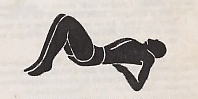 Peregangan terlentang (supine stretch)
Neck, back, and shoulder   flattener
Penyimpangan postur tubuh
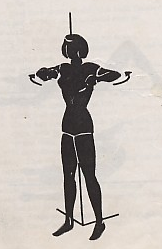 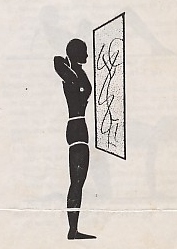 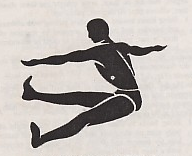 Duduk memutar badan
 (Windmill sitting)
Meluruskan leher 
di depan cermin
Breaking Chins
Penyimpangan postur tubuh
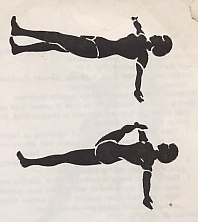 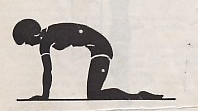 Mengeliat (Mad Cat)
Menyilang kaki (leg crossover)
Penyimpangan postur tubuh
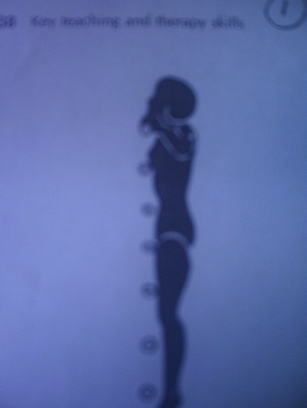 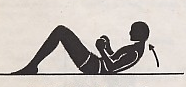 Abdominal Curl
Chin – up / pull-up
Penyimpangan postur tubuh
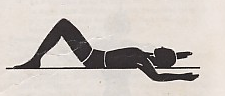 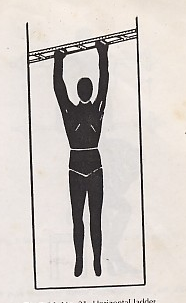 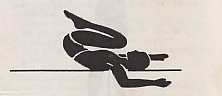 Sejajar dengan tangga 
(horizontal ladder)
Menekuk lutut ke dada (Knee - chest curl)
Penyimpangan postur tubuh
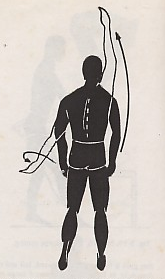 Memilin dan peregangan (tense and stretch)
Pemgembangan Equilibrium
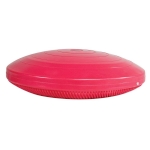 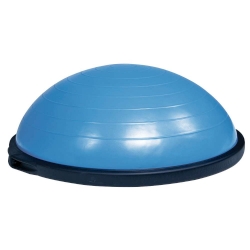 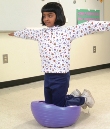 Menggunakan salahsatu sisi 
bola melengkung atau datar dari 
perangkat multifungsi yang 
mengintegrasikan keseimbangan 
kedalam setiapaspek kebugaran, kinerja olahraga, atau rehabilitasi.
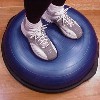 Pemgembangan Equilibrium
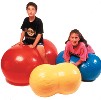 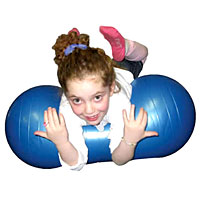 Alat karet dengan bentuk kacang. Posisi anak dengan telungkup kedua tangan dan kaki ditekuk.
Pemgembangan Equilibrium
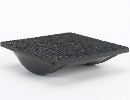 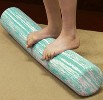 Papan Goyang, dengan alas yang berbentuk setengah lingkaran, sehingga alat ini menjadi labil kalau digerakan.
Alat berbentuk selinder
Pemgembangan Equilibrium
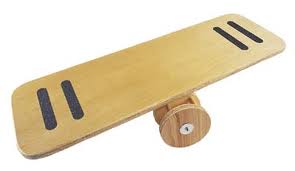 Papan keseimbangan, dengan tingkat ketinggian yang bisa distel
Pemgembangan Vestibular
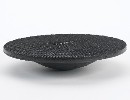 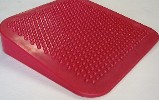 Piring putar, anak diminta untuk masuk ke  dalam piring dengan posisi meringkuk
Matras miring, Bergulung dengan kemiringan
Pemgembangan Locomotor dan Non Lokomotor
Pola dasar dari  gerak locomotor dan non lokomotor sangat dibutuhkan sebelum seorang anak dapat dengan baik melakukan gerakan-gerakan dalam sebuah permainan, pertandingan,   kegiatan rekreasi, aktivitas OR, dan gerakan-gerakan dalam aktivitas mereka sehari-hari. Bentuk-bentuk aktivitas lokomotor dan non lokomotor sebagian sudah berada pada latihan korektif maupun latihan untuk keseimbangan.
Pola dasar dari  gerak locomotor dan non lokomotor sangat dibutuhkan sebelum seorang anak dapat dengan baik melakukan gerakan-gerakan dalam sebuah permainan, pertandingan,   kegiatan rekreasi, aktivitas OR, dan gerakan-gerakan dalam aktivitas mereka sehari-hari. Bentuk-bentuk aktivitas lokomotor dan non lokomotor sebagian sudah berada pada latihan korektif maupun latihan untuk keseimbangan.
Aktivitas pada bagian ini  memberikan  kesempatan pada anak untuk mempratekkan berbagai macam variasi dalam variabel waktu, tempat, kekuatan, dan bagaimana mengikuti  gerakan tubuh mereka.
Aktivitas keterampilan manipulatif
Gerak manipulatif yaitu gerakan yang sudah berkaitan dengan memanipulasi obyek atau mengendalikan tubuh secara bersama.  Aktivitas pada bagian ini memberi kesempatan pada anak untuk mengembangkan dasar keterampilan pengontrolan  tubuh, yang biasanya sudah banyak menggunakan gerakan tangan dan kaki, dan juga bagian tubuh lainnya, contoh gerakannya yaitu memukul, melempar, menendang, menggiring, memantulkan,
Terimakasih